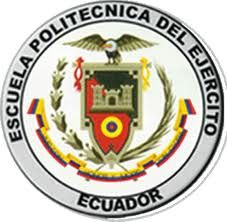 ESCUELA POLITÉCNICA DEL EJÉRCITO
DEPARTAMENTO DE CIENCIAS ECONÓMICAS, ADMINISTRATIVAS Y DE COMERCIO
“ESTUDIO PARA LA CREACIÓN DE UNA EMPRESA COMERCIALIZADORA DE PRENDAS Y ARTÍCULOS INFANTILES (PARA NIÑOS DE 0-10 AÑOS) UBICADA EN EL SECTOR DE SOLANDA, SUR DE QUITO”
Tesis presentada como requisito previo a la obtención del grado de:
INGENIERA COMERCIAL
María Fernanda Piedra M.
AUTORA
Ing. Jorge Villavicencio
DIRECTOR
Ing. Edison Pozo
CODIRECTOR
1
2
April 20, 2012
Objetivos del Estudio
Factibilidad
Poner en marcha
Niños de 0-10 años
OBJETIVO GENERAL
Estudio de Mercado
Estudio Técnico
Permisos y requerimientos
Estudio Financiero
OBJETIVOS ESPECÍFICOS
3
April 20, 2012
Identificación del Producto
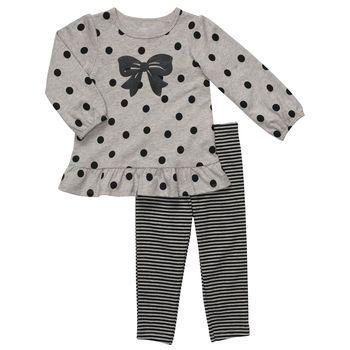 Prendas y Artículos en varios diseños de acuerdo a preferencias.
Producto de larga duración.
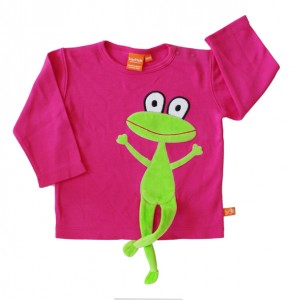 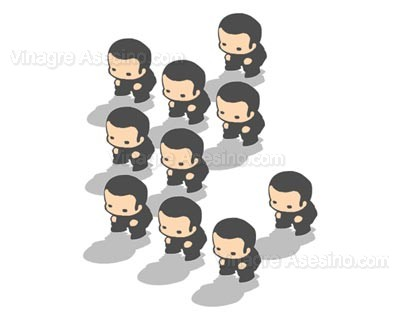 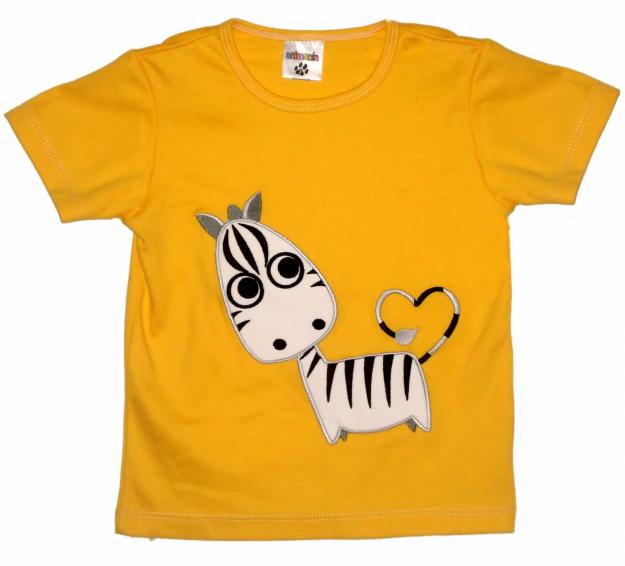 USO
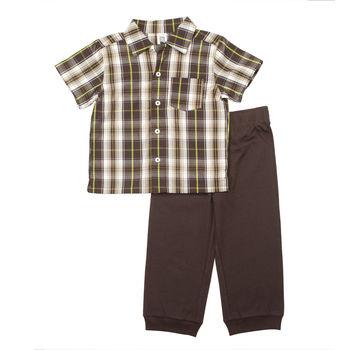 EFECTO
4
April 20, 2012
Determinación de la Demanda
Metodología de Investigación
5
April 20, 2012
Tamaño de la muestra
La fórmula utilizada para el cálculo es:
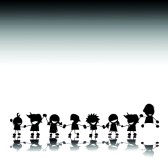 Probabilística
Afijación proporcional
6
April 20, 2012
Análisis de la Demanda
Bien necesario
Frecuencia de compra: 5,95 veces al año
Bienes finales
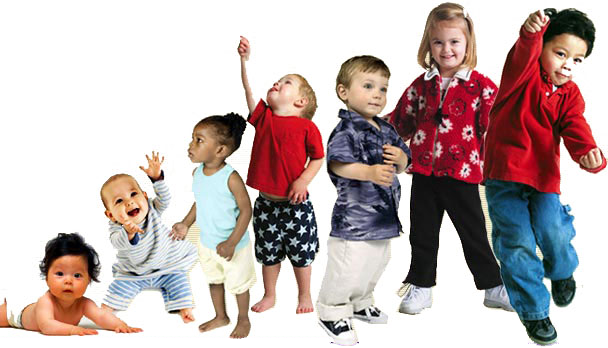 12.231 niños
Elementos decisión de compra
Crecimiento continuo - 77 niños diarios
Mayo- Junio, Agosto y Diciembre ↑
7
April 20, 2012
Gustos y preferencias
Cuándo compra
Dónde compra
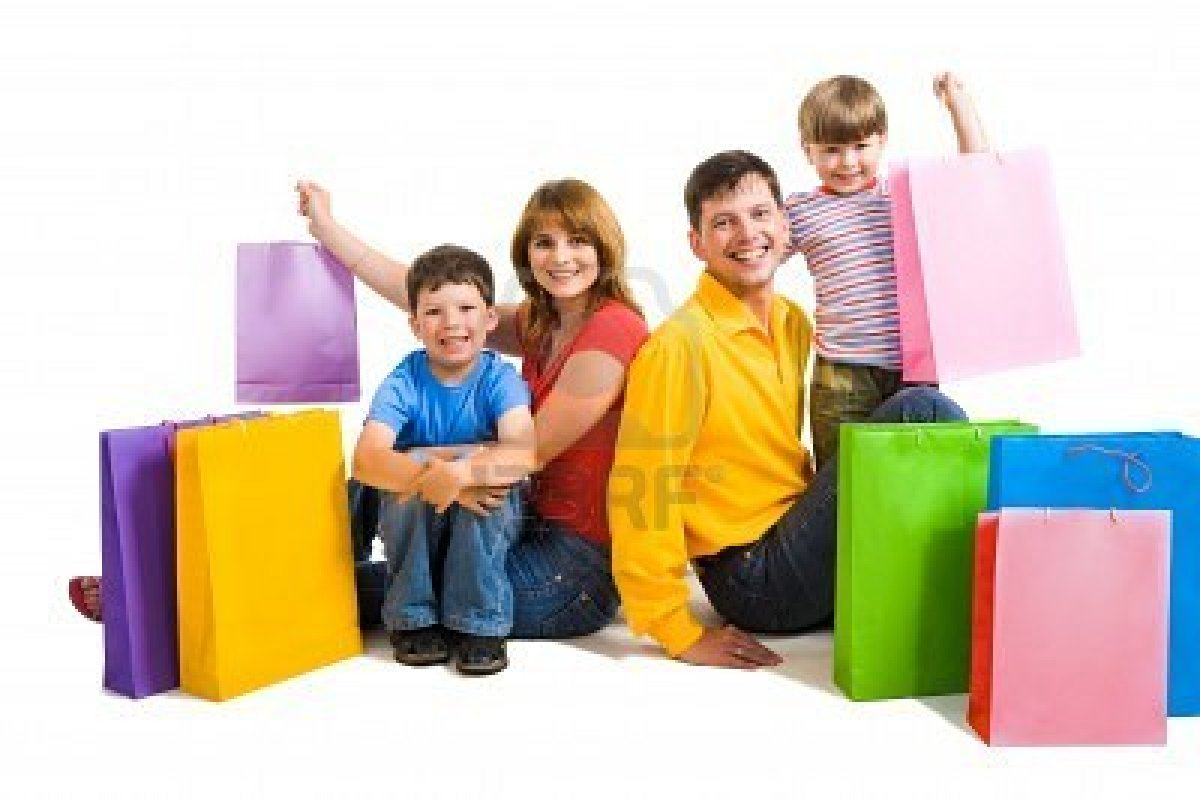 67,9%
Porqué compra
29,4%
24,5%
Cómo compra
Quién compra
Proyección de la Demanda
8
April 20, 2012
Quitumbe
% de niños por zona
18.013
Universo
2021
2010
TC
2015
2020
9
April 20, 2012
Determinación de la Oferta
Análisis de la Oferta
Proveedores fuera (+)
Chinos y Colombianos (2008)
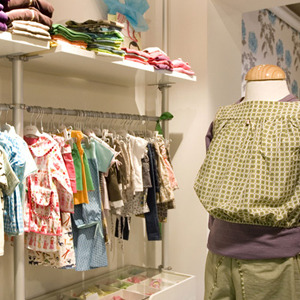 Corporación Mucho Mejor Ecuador (2005)
Estadounidenses y Panameños (1993)
Precios muy elevados, falta de variedad, mercadería dispersa, sin tallaje.
Oferta competitiva
10
April 20, 2012
Proyección de la Oferta
INEC:
8 años
Regla de tres
Hasta 2021
11
April 20, 2012
Demanda Insatisfecha
Demanda Insatisfecha
Niños
Años
12
April 20, 2012
Ingeniería del Proyecto
Gestión Administrativa
Cadena de Valor
Gestión Financiera
Gestión de Recursos Humanos
13
April 20, 2012
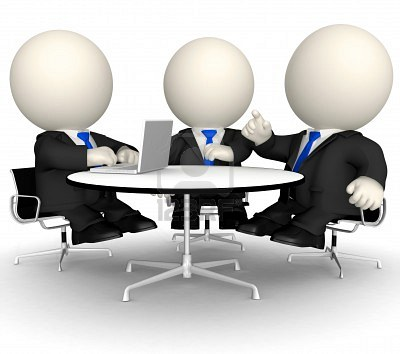 Base Legal
Empresa Unipersonal
RUC: Venta al por menor de prendas para niños y accesorios
RISE
Permiso Municipal de Funcionamiento
Permiso Cuerpo de Bomberos
14
April 20, 2012
Razón Social, logotipo, slogan
Razón Social: Arly Moda Infantil
Slogan: “Siempre pensando en los más pequeños”
Logotipo:
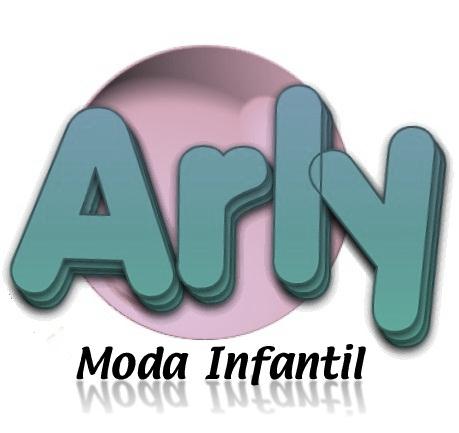 OBJETIVO
Potencializar la ventaja de contar con proveedores directos, de tal forma que se alcance patrones de excelencia a nivel de procesos, ventas y servicio.
OBJETIVO
Optimizar la gestión financiera con alianzas estratégicas de auspiciantes y demás empresas complementarias.
OBJETIVO
Diseñar un plan estratégico competitivo a partir de un diagnóstico que permita una consistencia corporativa, optimizar el sistema de comunicación y mantener un buen clima laboral.
OBJETIVO
Diseñar e implementar un Plan Estratégico de Marketing  que permita definir los productos, las necesidades y preferencias de los clientes.
15
VISIÓN 2016
Llegar a ser la compañía más reconocida a nivel nacional por innovación y competitividad, contando con un equipo humano preparado y comprometido que mejora continuamente.
Honradez
Eficacia
Ética
Lealtad
VALORES
MISION
Satisfacer las expectativas de nuestros clientes, brindando la mejor experiencia en el vestir de los más pequeños, contando con una infraestructura física adecuada que complemente las normas de calidad y el compromiso de una mejora continua.
PERSPECTIVA DEL CLIENTE
PERSPECTIVA DE CRECIMIENTO Y APRENDIZAJE
PERSPECTIVA INTERNA
PERSPECTIVA FINANCIERA
ESTRATEGIA CORPORATIVA
Encaminar a Arly Moda Infantil como una empresa especializada en comercializar prendas y artículos infantiles a niños hasta 10 años, mediante el desarrollo de habilidades únicas que permitan brindar una mayor atención a las cualidades del producto y la prestación del servicio, mejorándolo continuamente y de esta forma encaminarlo a una mayor fidelización de los clientes y una rentabilidad creciente.
16
April 20, 2012
Estrategias de Mercadotecnia
Publicidad en medios como radio, revistas. Premios a consumidores.
Requerimientos particulares del cliente
Puntualidad en pedidos
Cartera de clientes
Ingresar con precios bajos
Fijación de precio: método basado en el costo, método de la competencia
Descuentos 5%-10%
Imagen Institucional
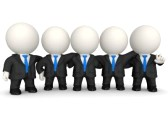 Directa productor-local
Precio
Plaza
Promoción
Distribución
Producto
17
April 20, 2012
Estudio Financiero
Evaluación Financiera
18
April 20, 2012
Conclusiones y Recomendaciones
19
April 20, 2012
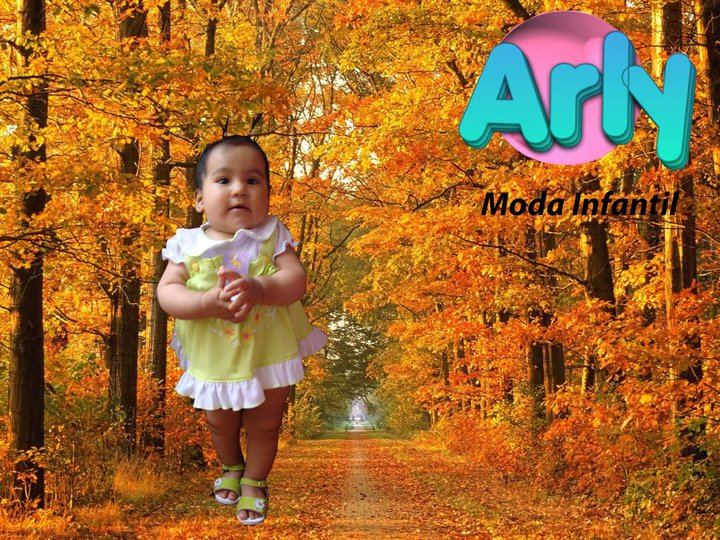 Gracias por su atención
20
April 20, 2012
Estudio Financiero
Presupuestos